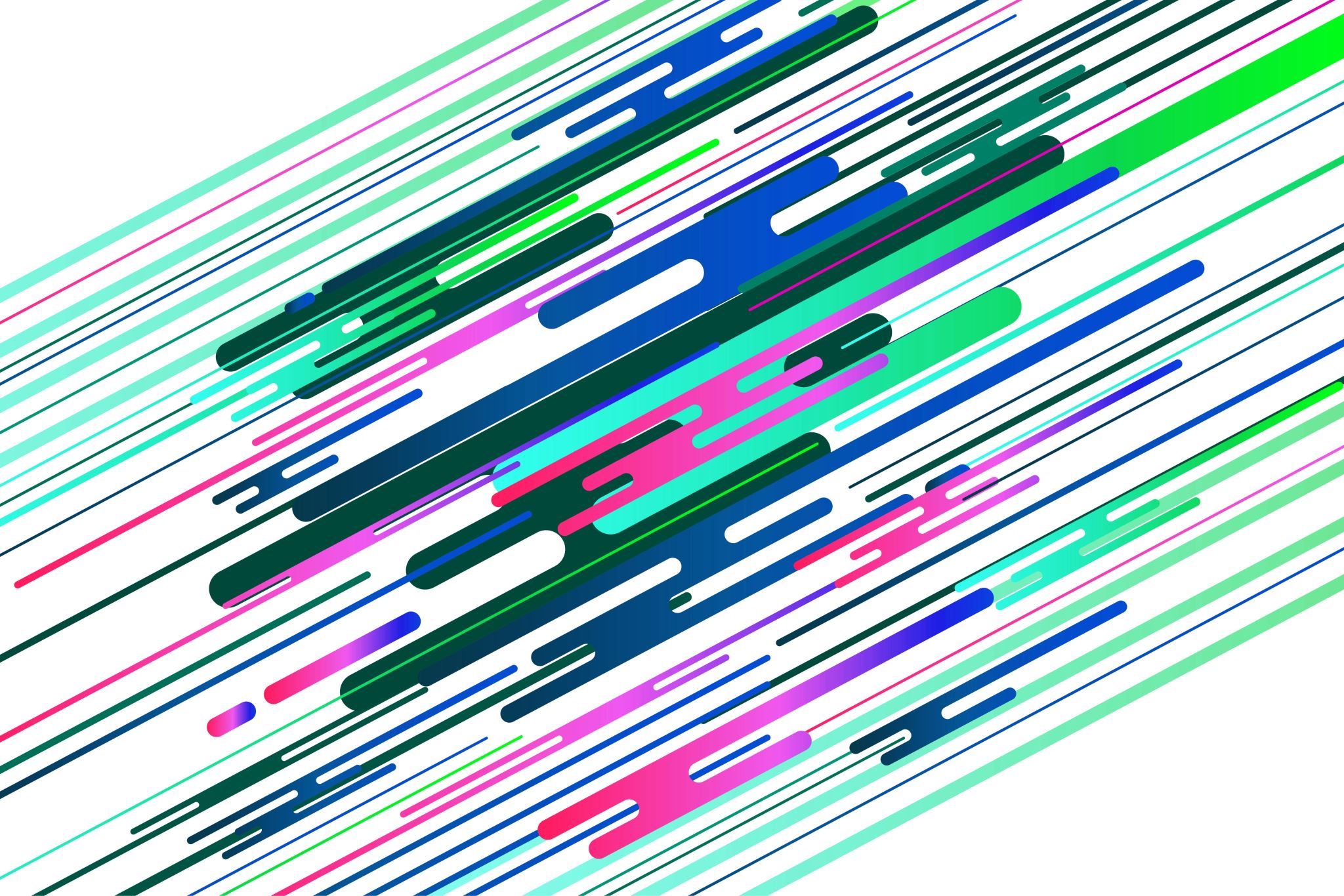 Phénomènes
Par: Alexis Cormier
Étoile filante
Aurore boréal
Québec
Mrc
St-Joseph